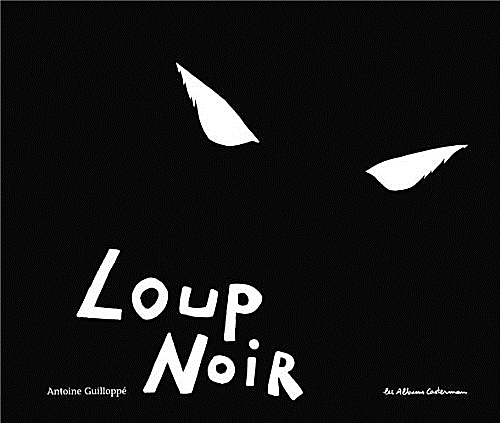 Loeva, Arthur et Tao
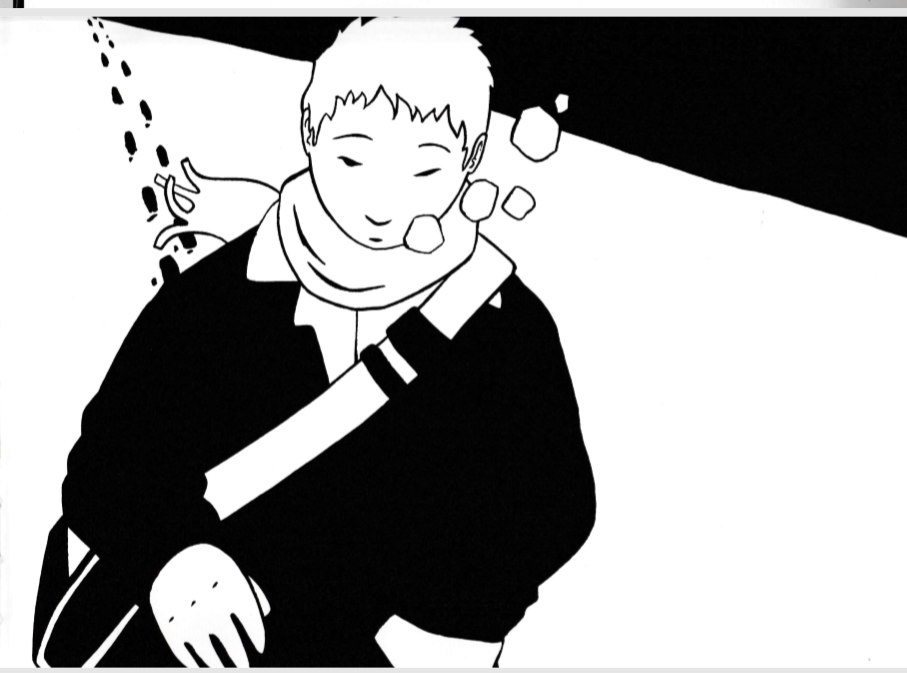 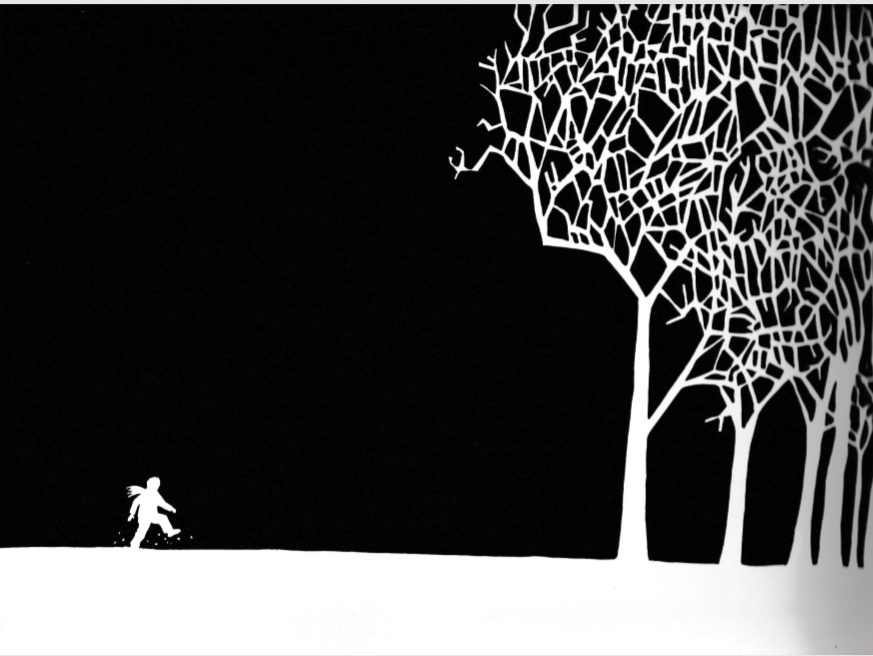 Ce matin, Martin marche tranquillement dans la forêt.
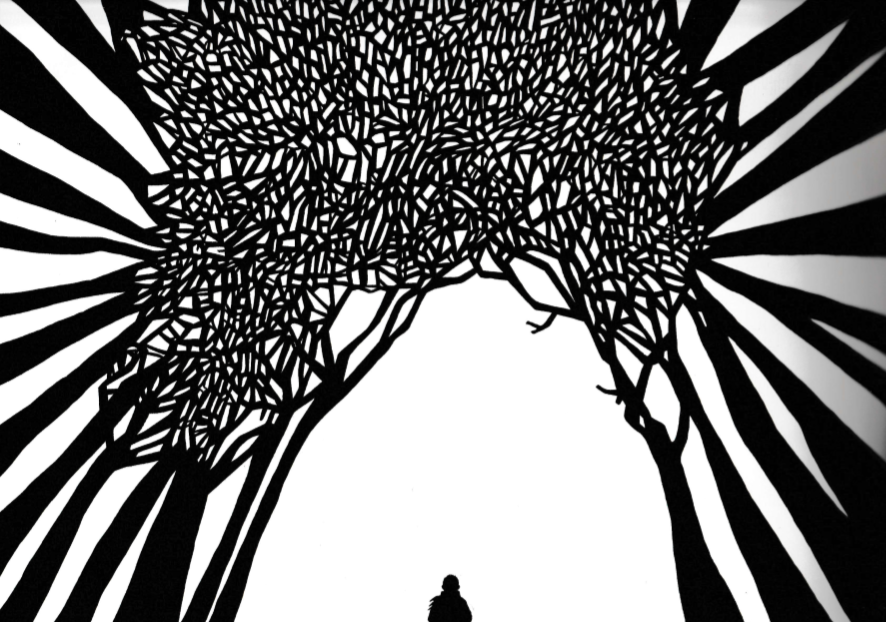 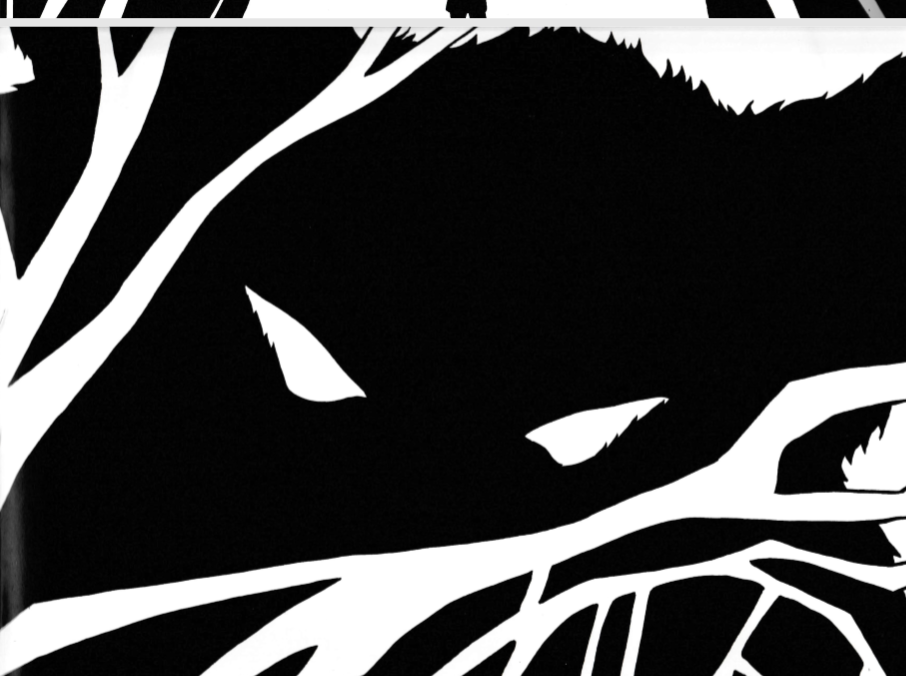 Le monstre repère le petit garçon.
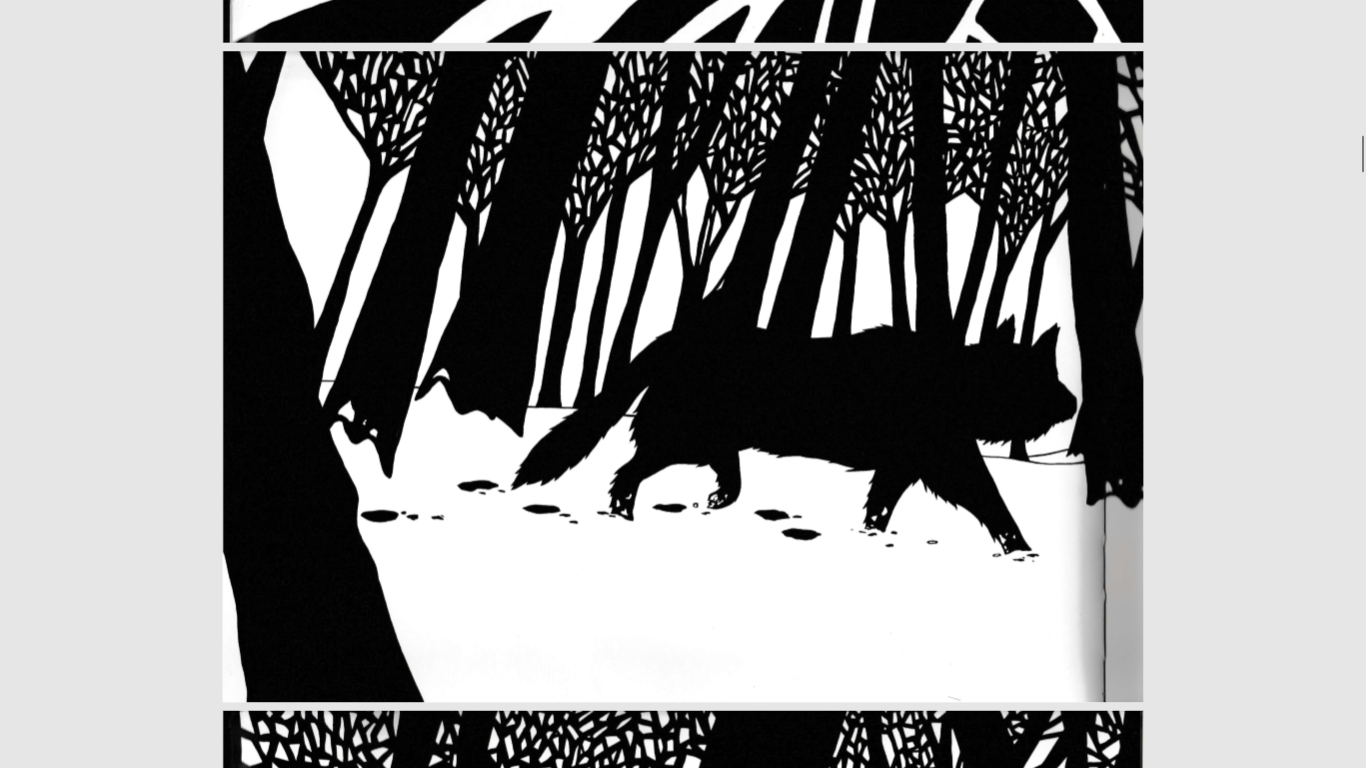 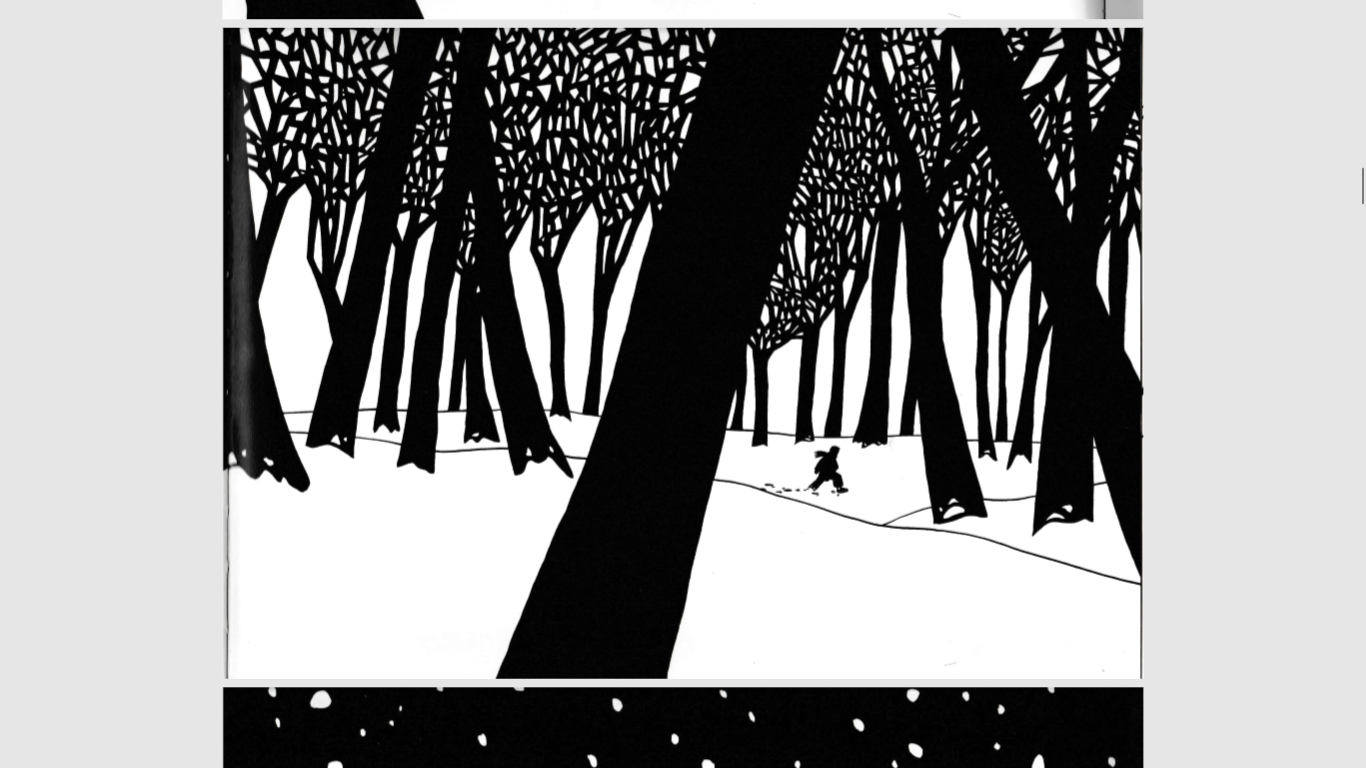 Le loup marche doucement sans se faire repérer.
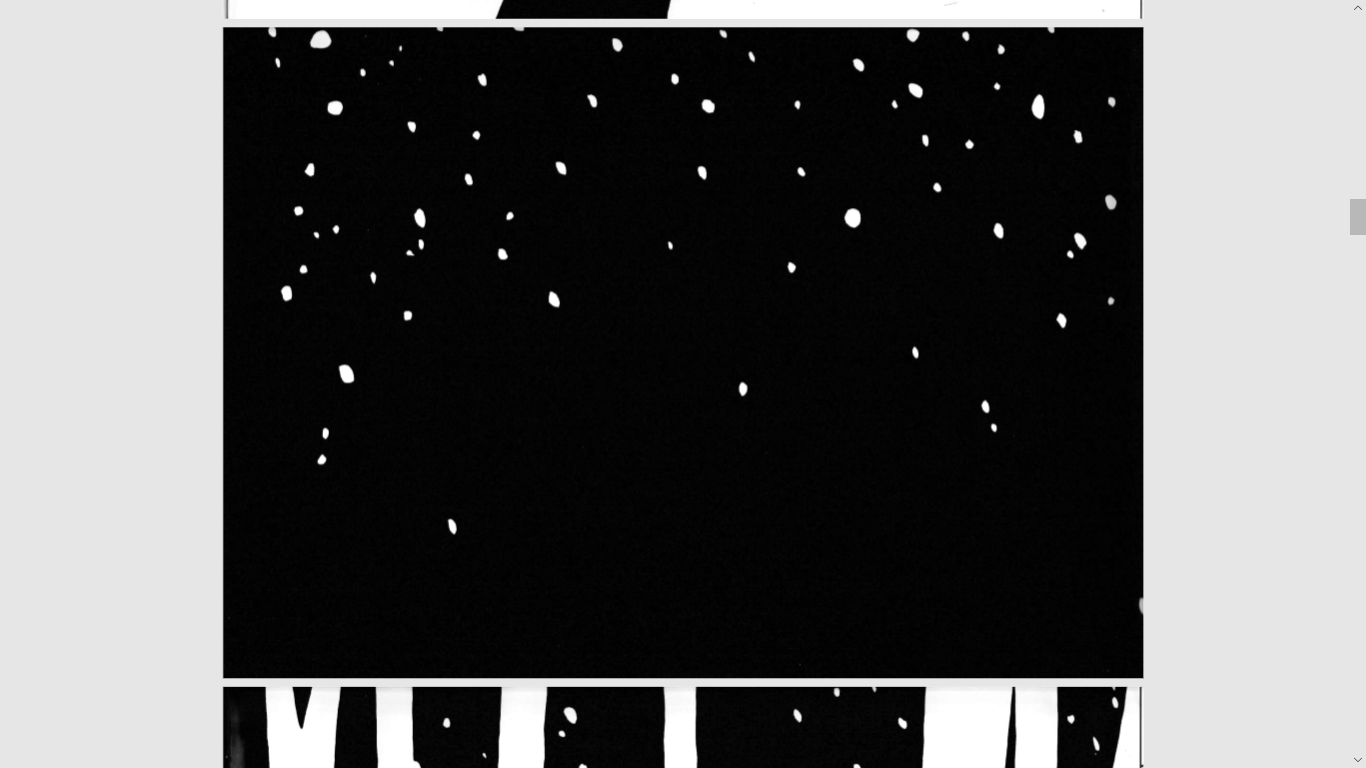 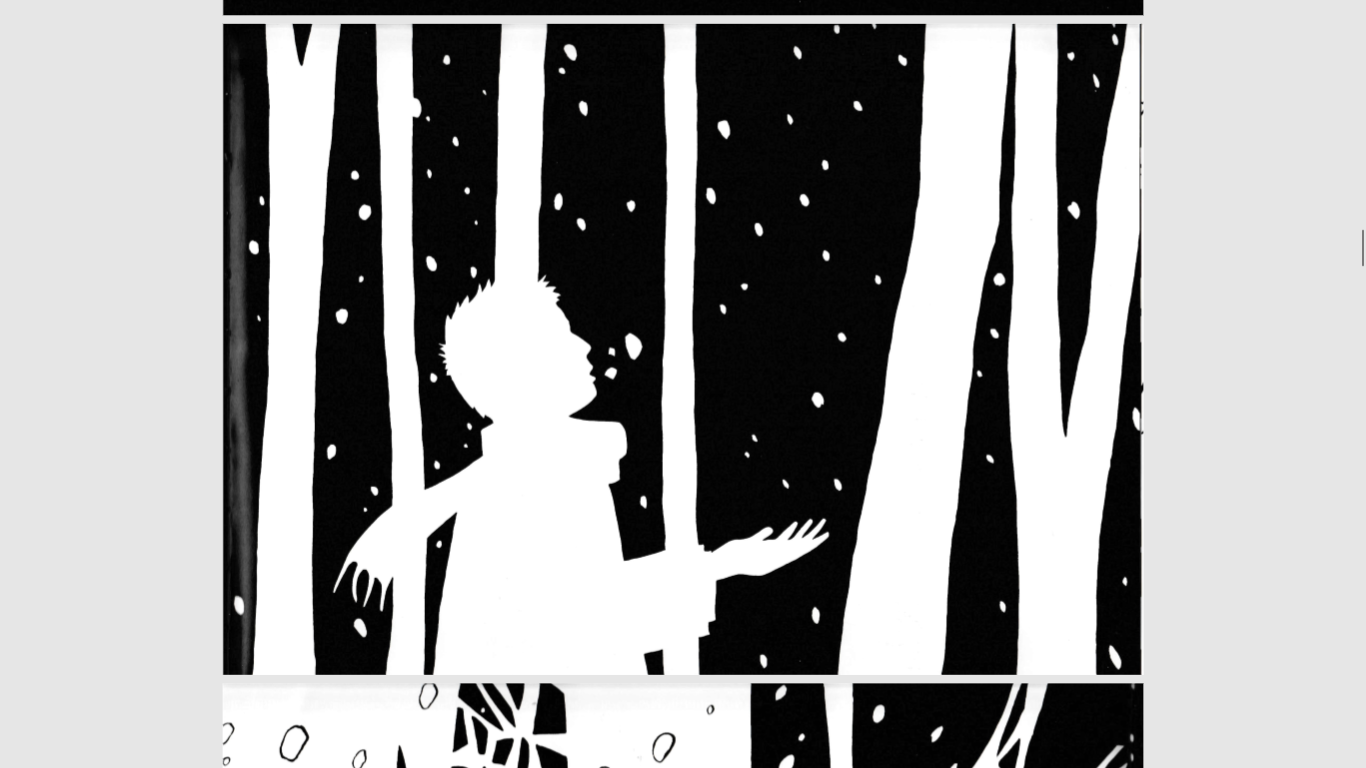 Le petit garçon est en train de toucher la neige.
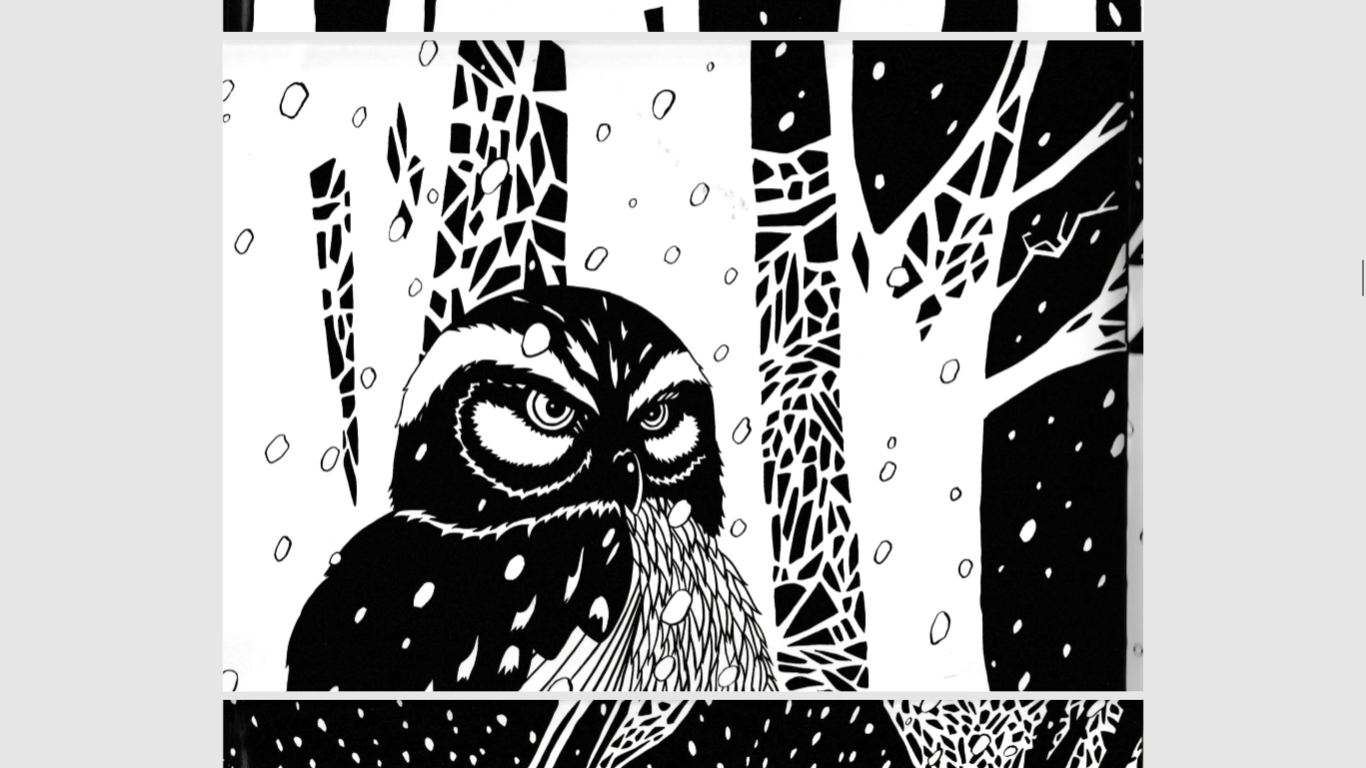 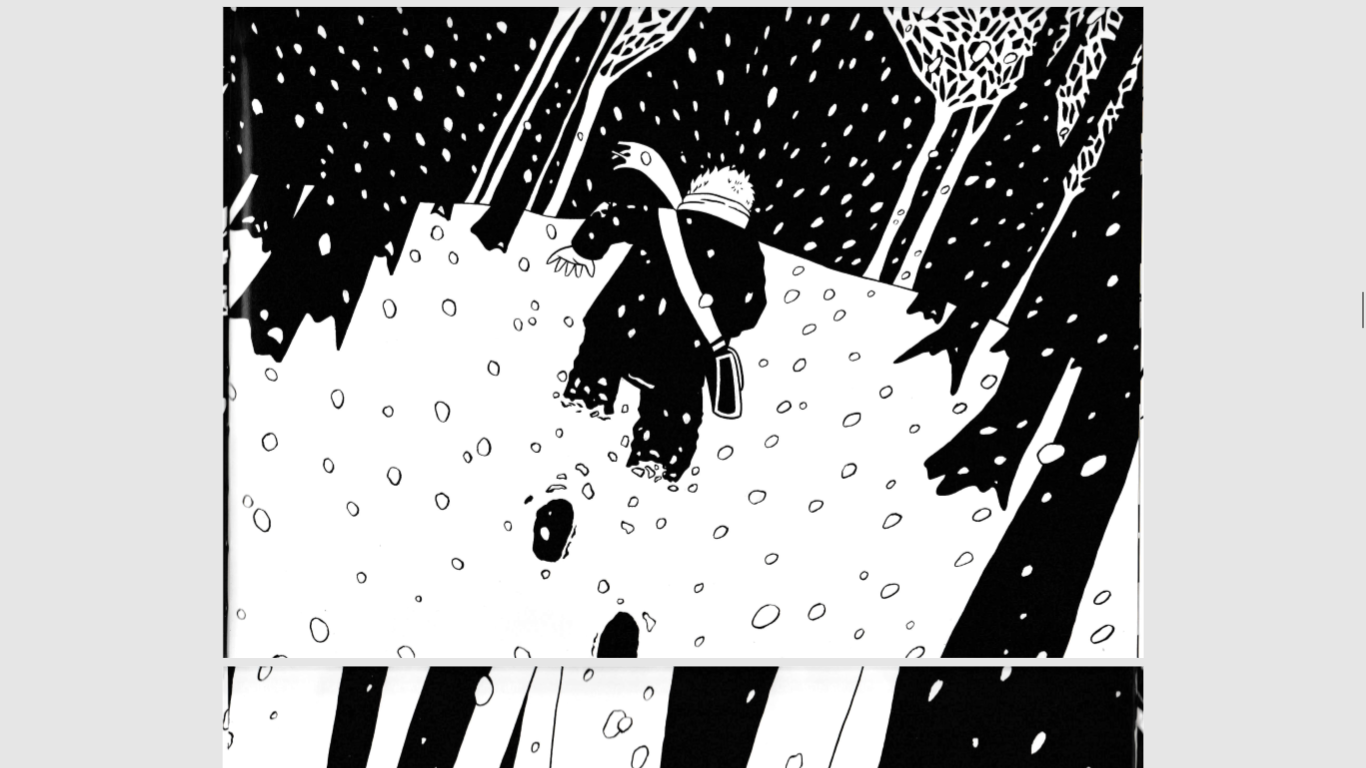 Le hibou l’observe.
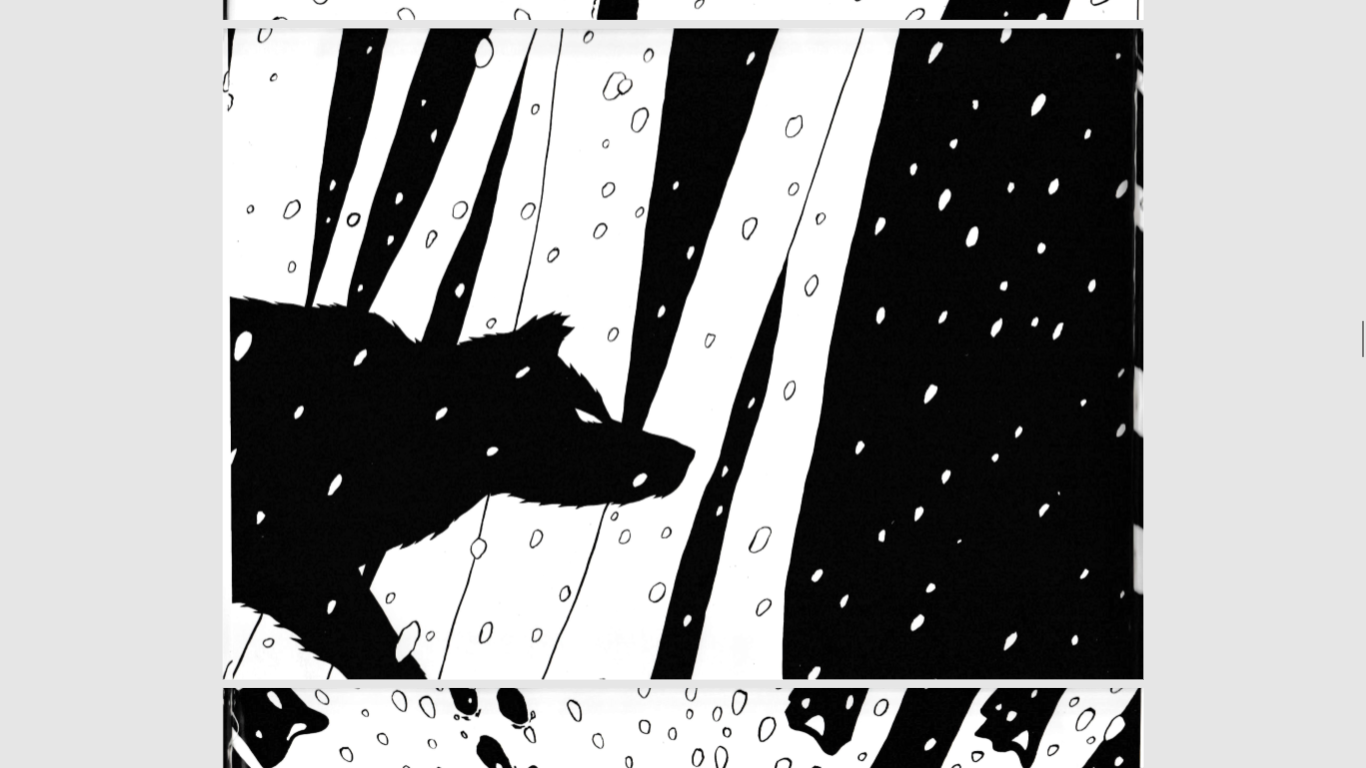 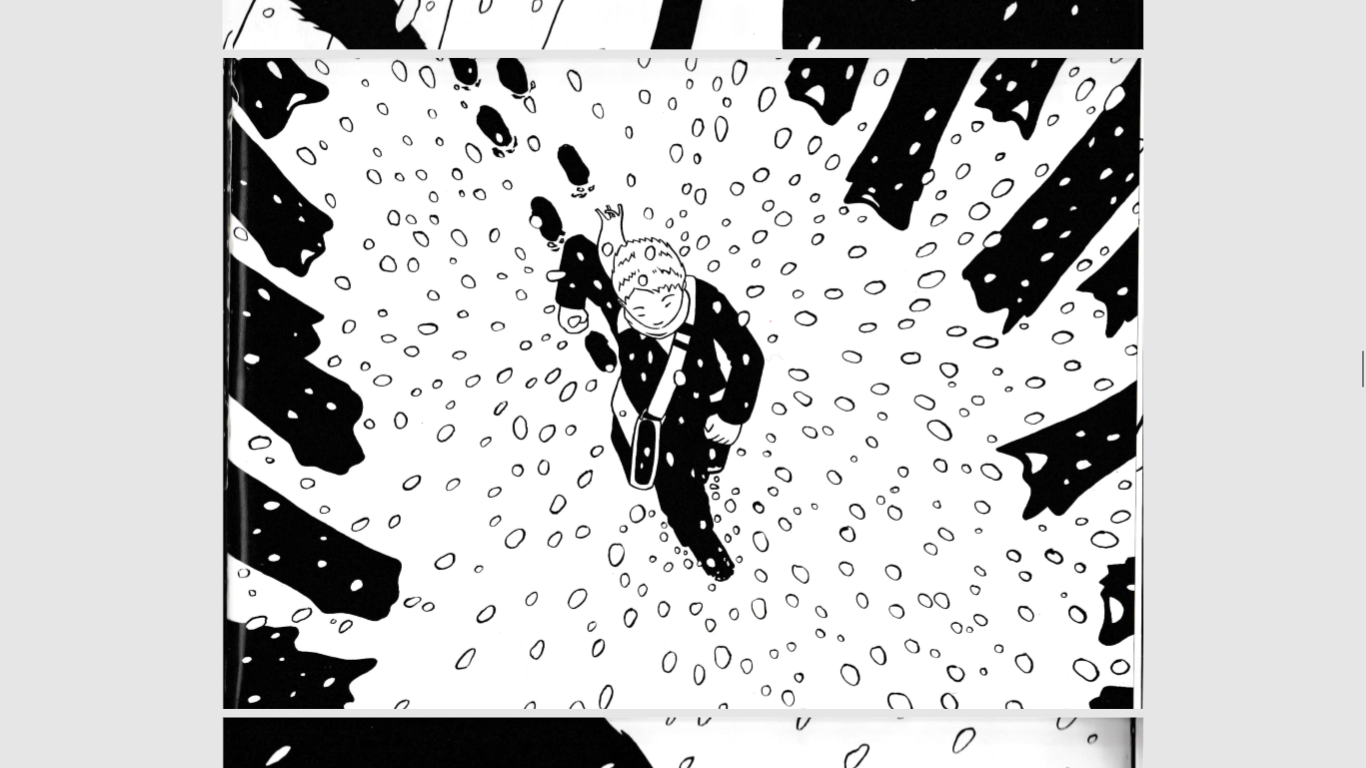 Le loup regarde le petit garçon marcher.
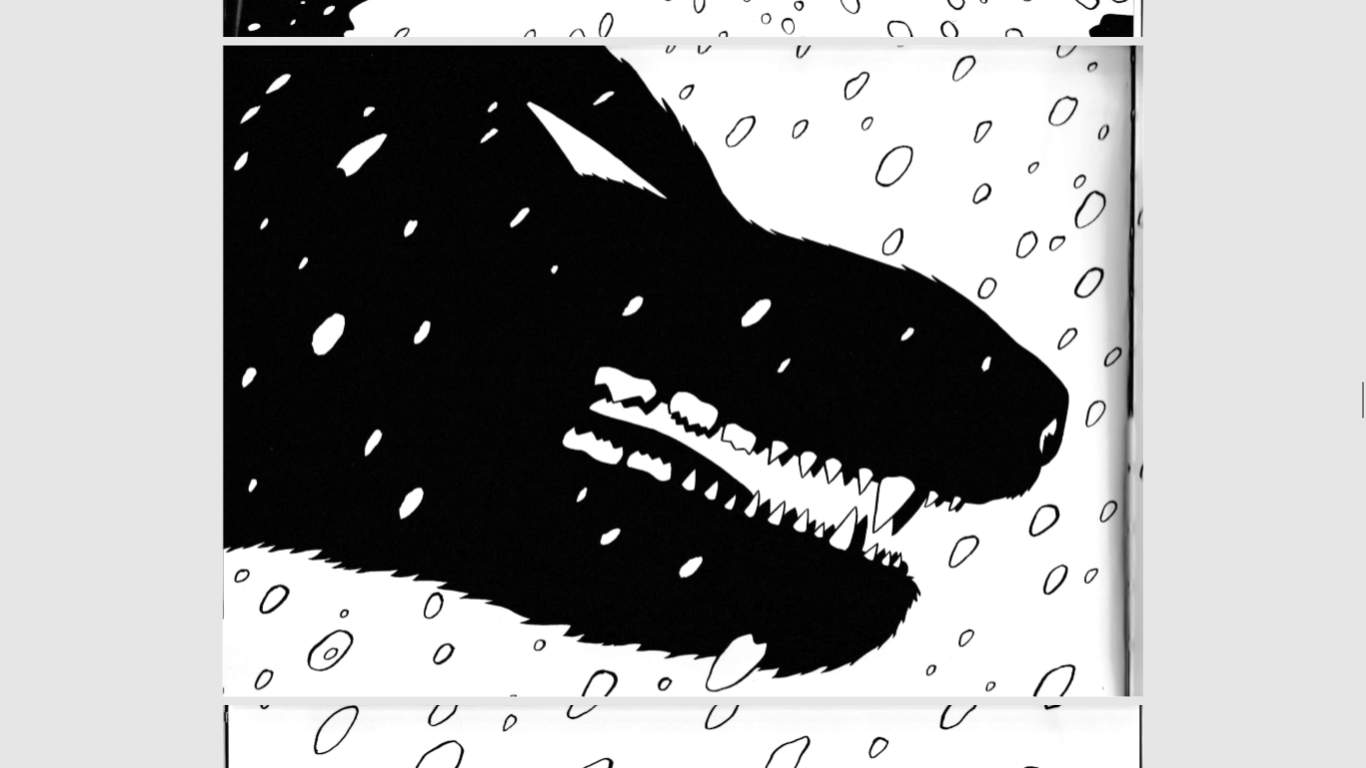 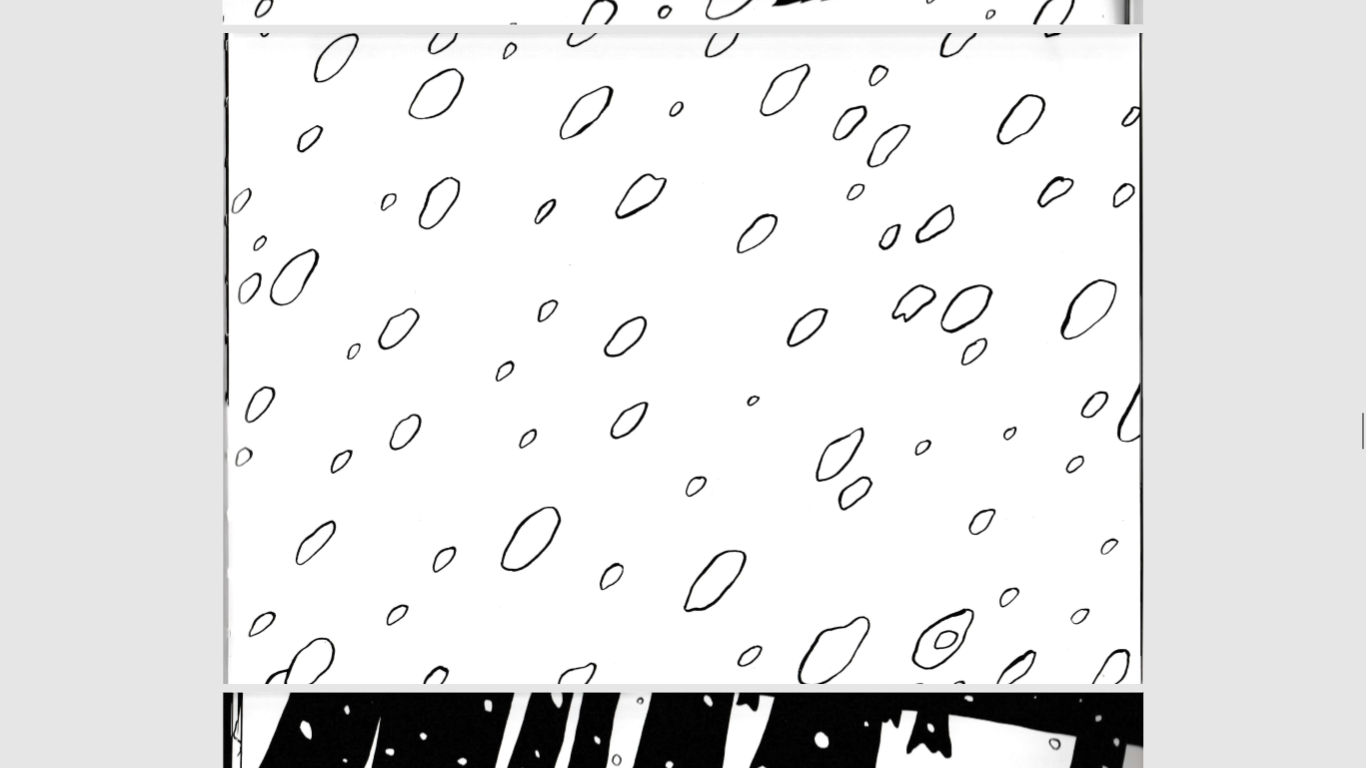 Ensuite, le monstre arrive.
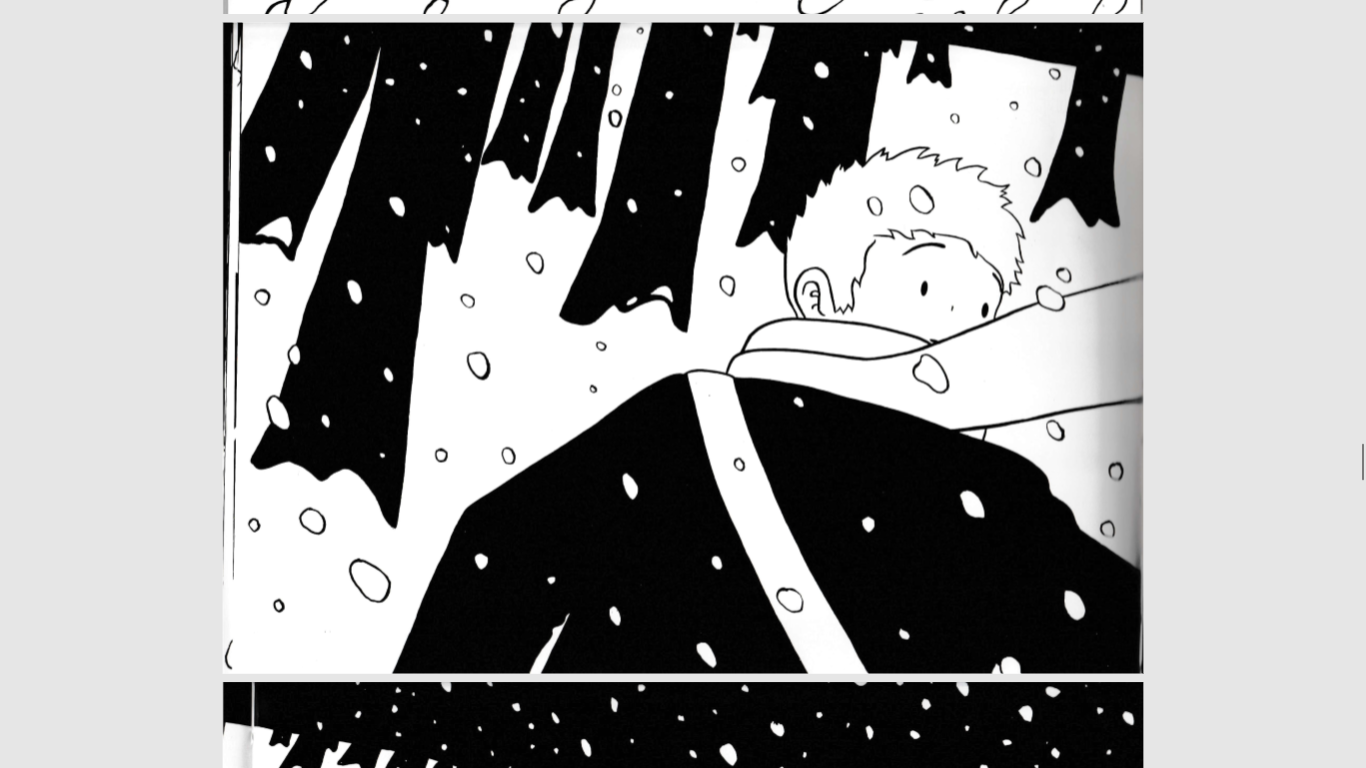 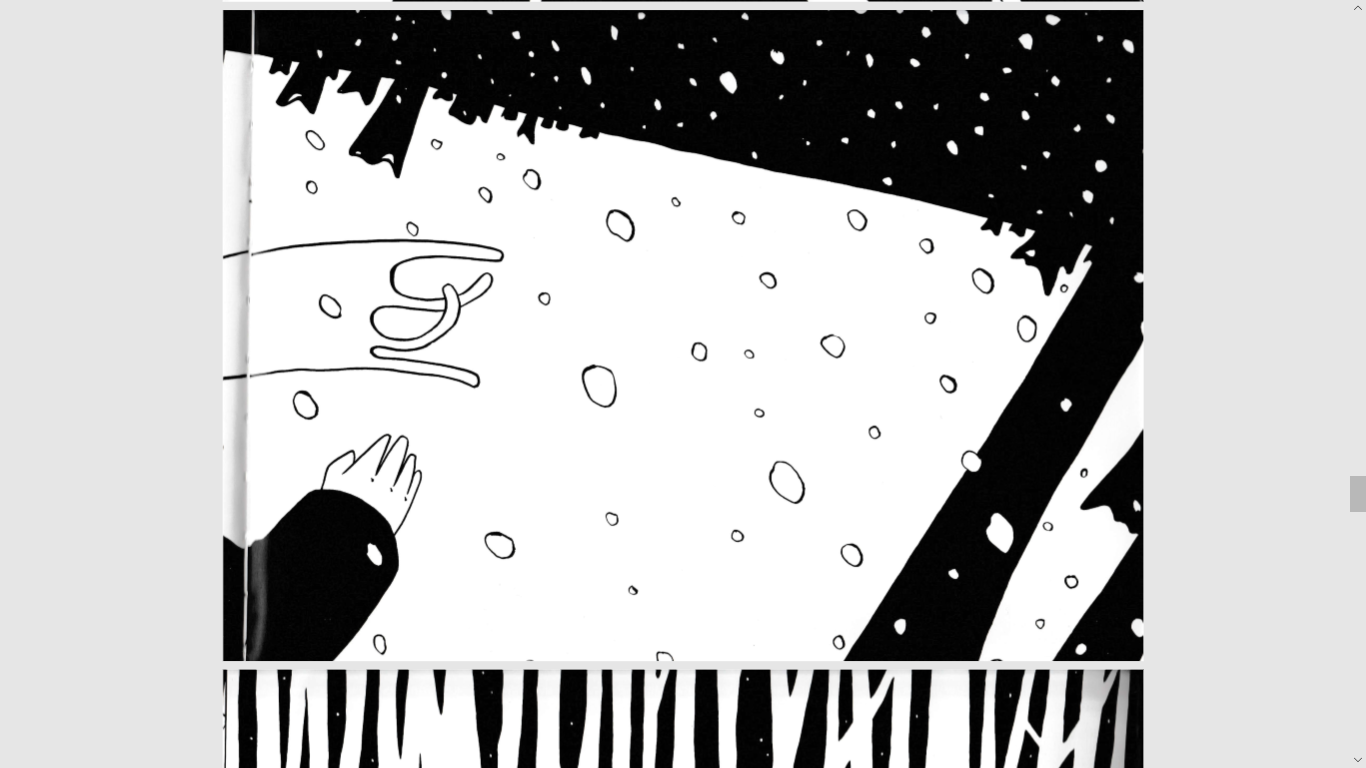 Le petit garçon est effrayé.
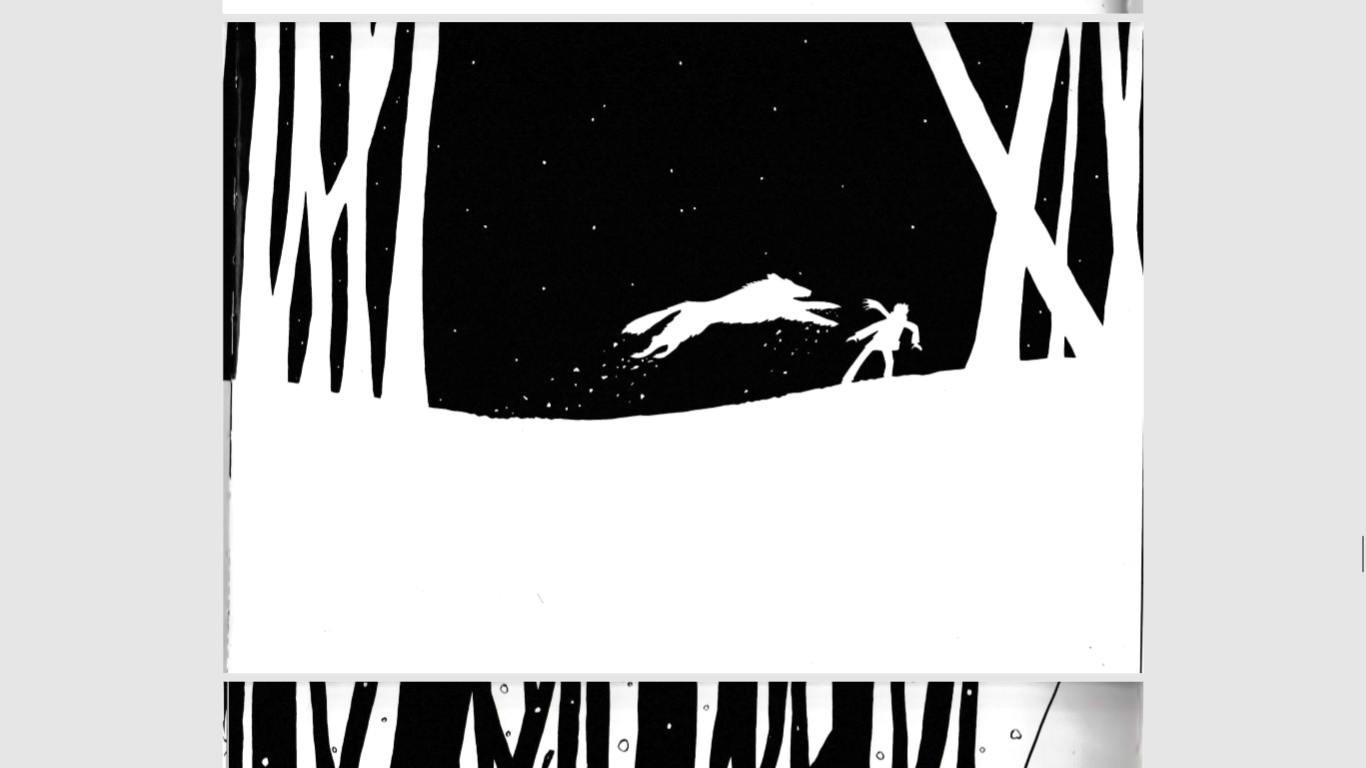 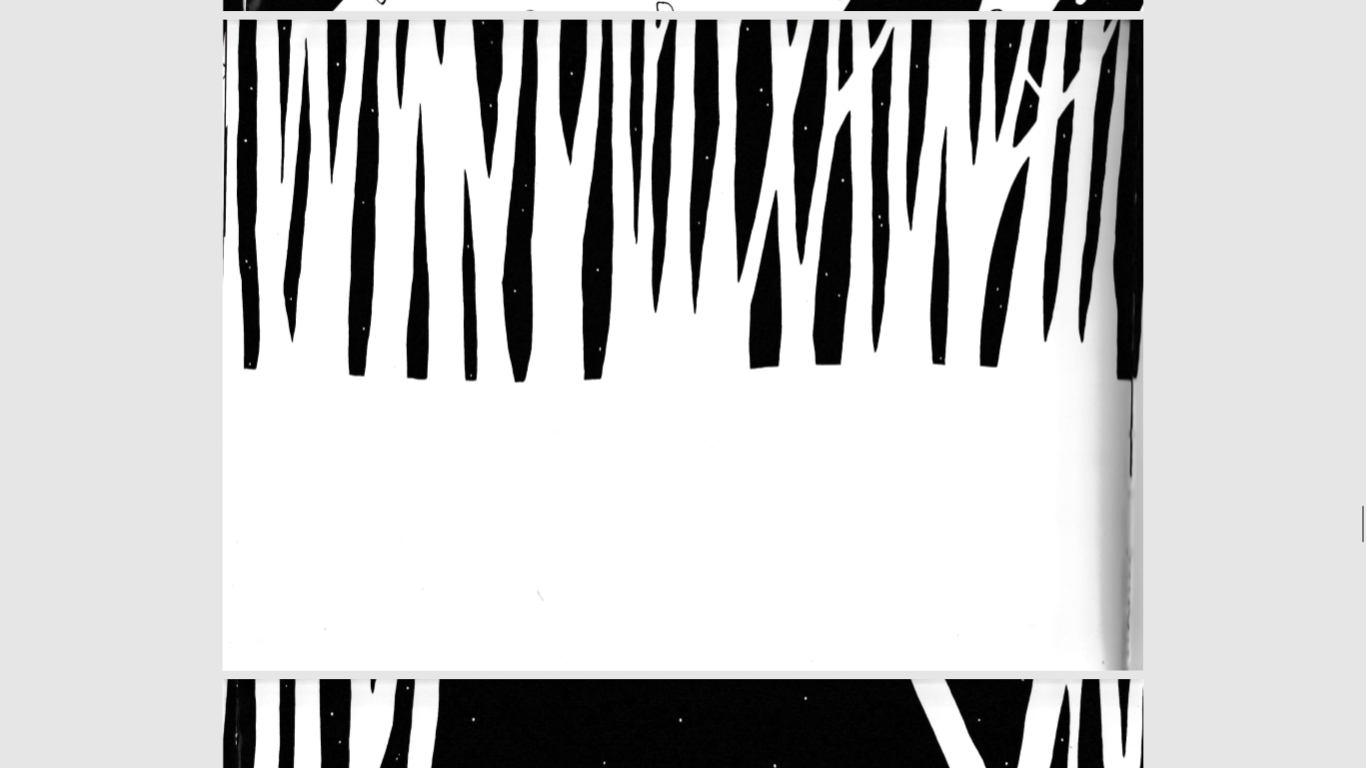 Le loup saute sur Martin.
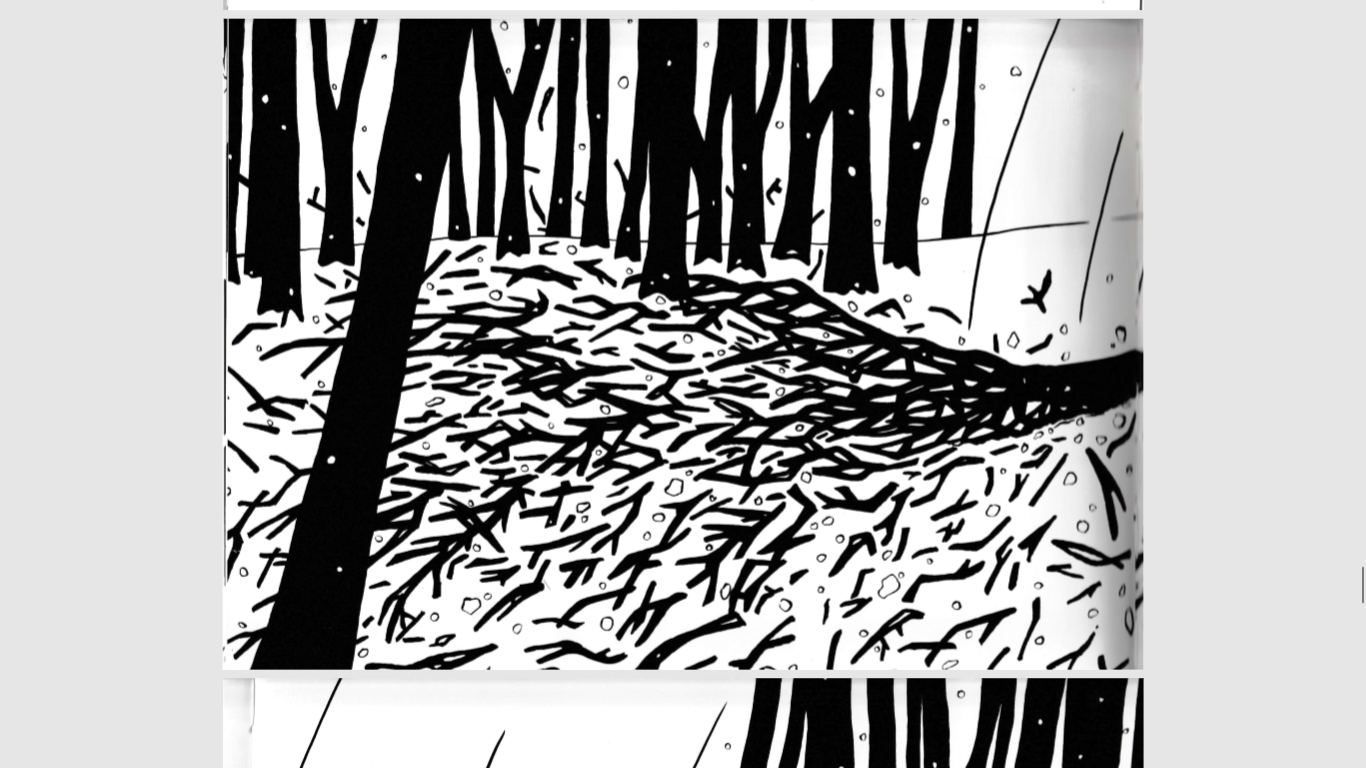 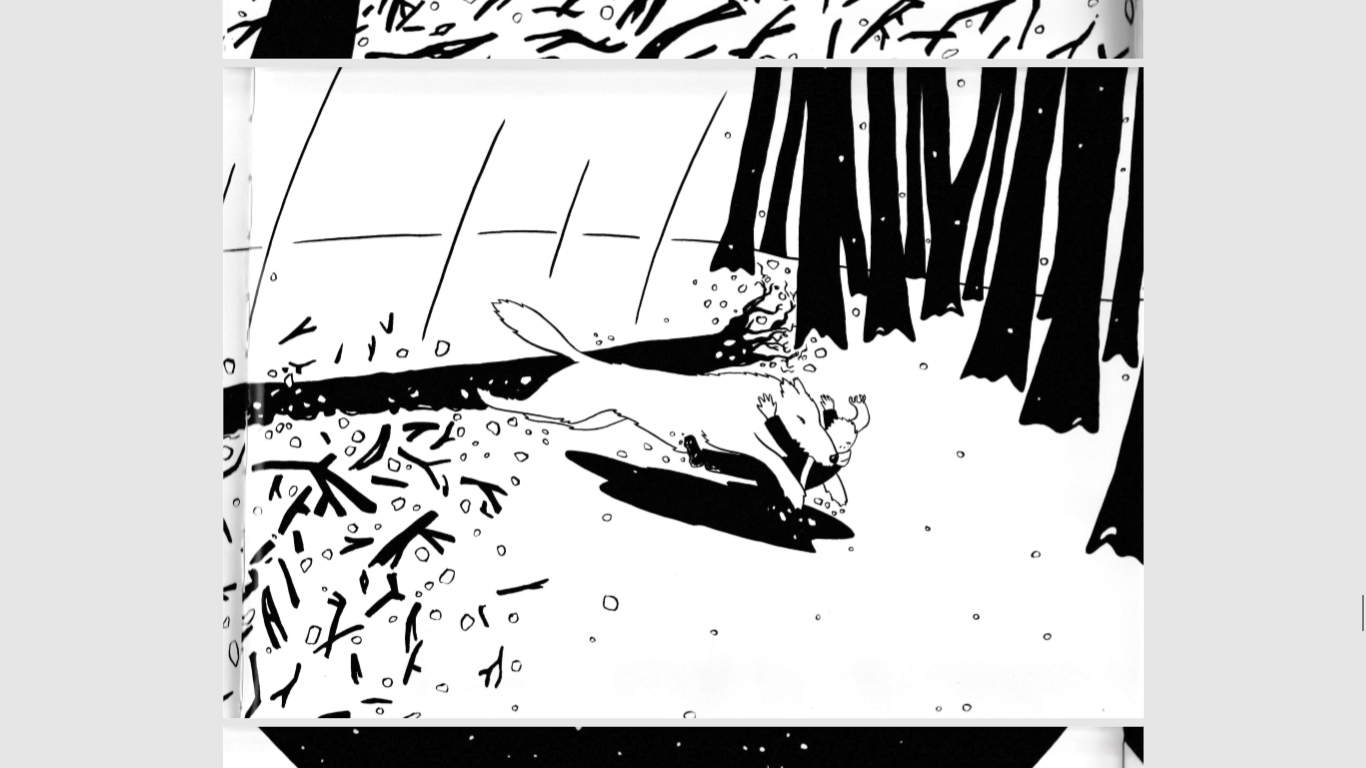 Et la bête tombe et sauve le garçon.
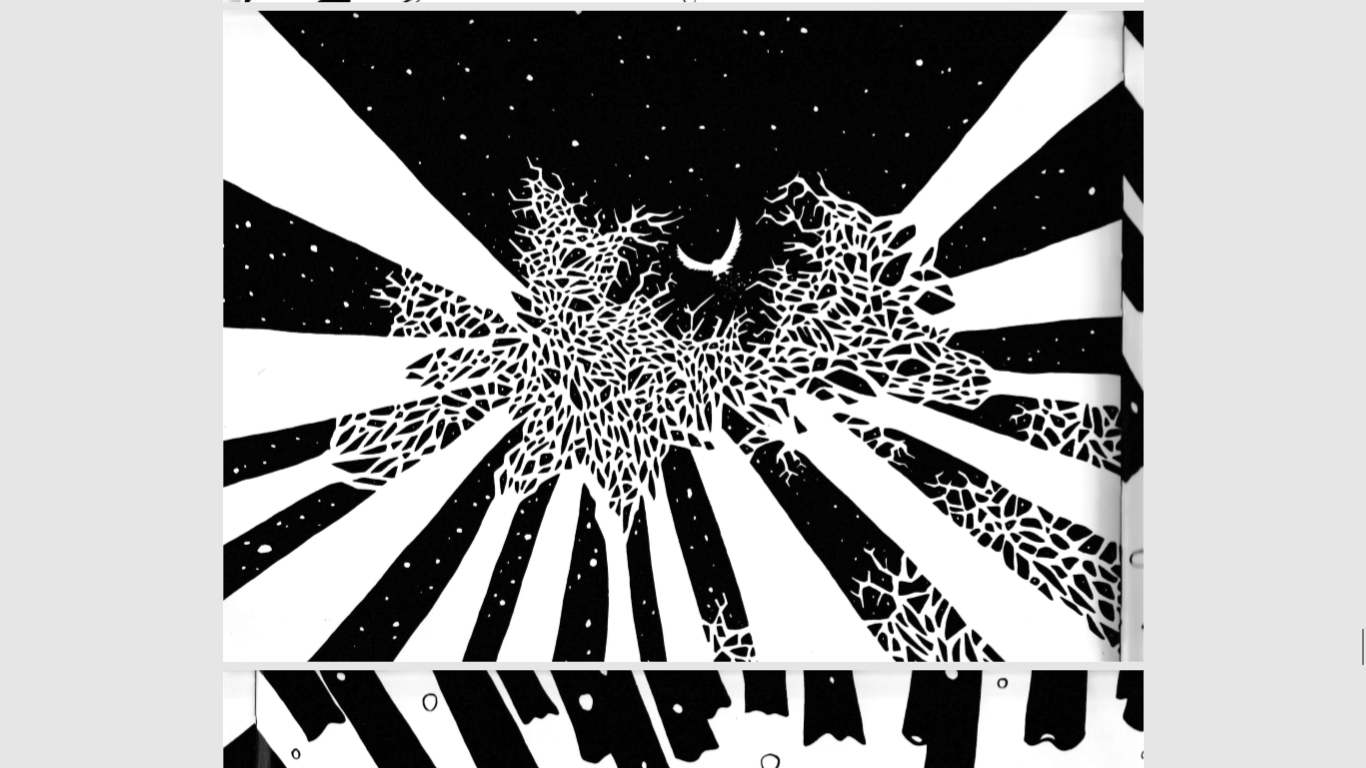 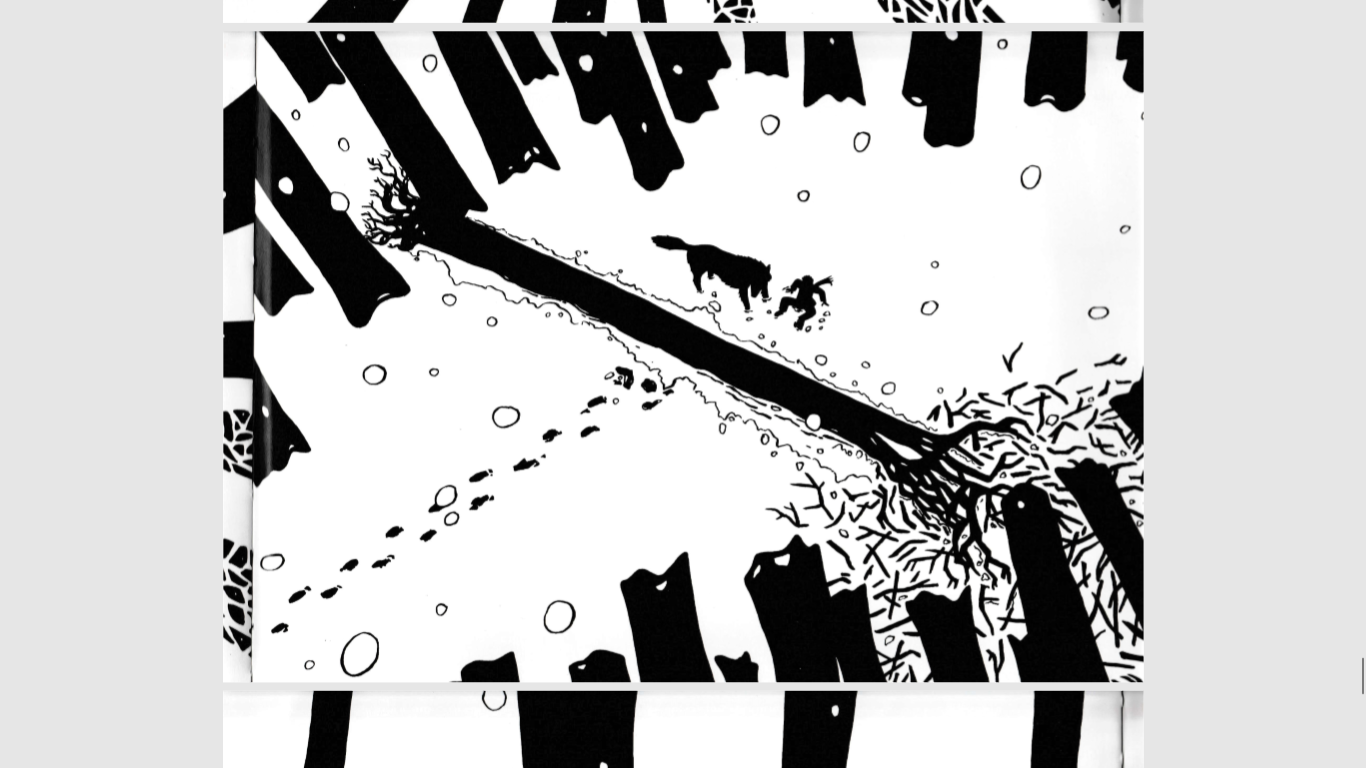 L’arbre est tombé.
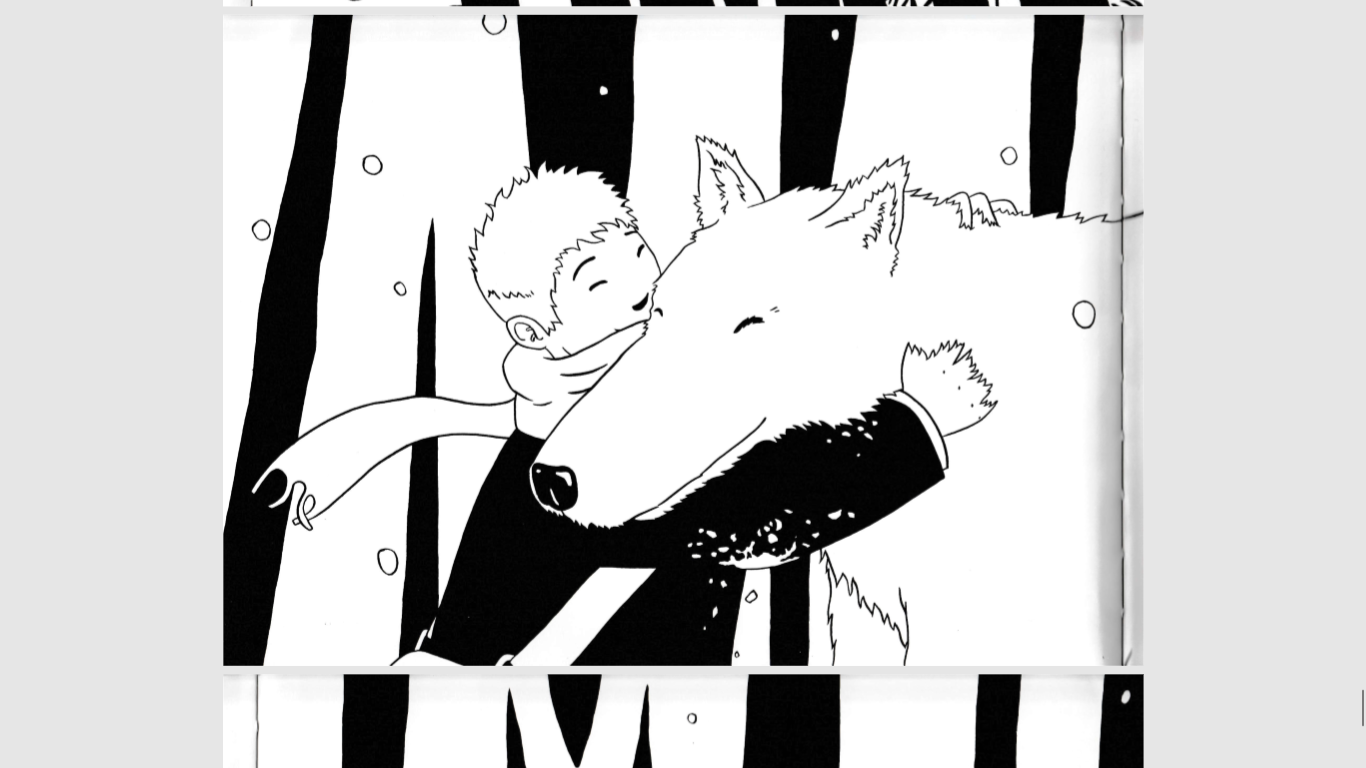 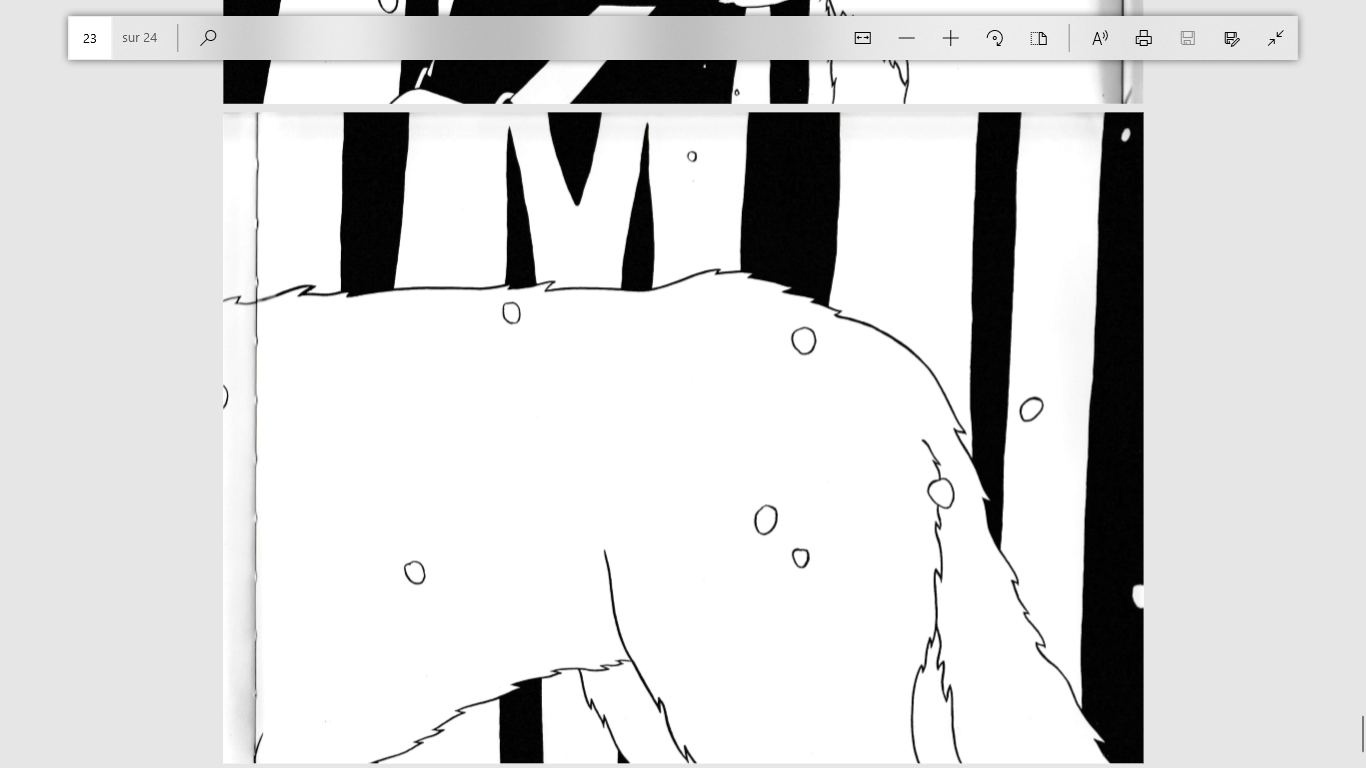 Finalement, le petit garçon remercie le loup.